Свойства и признаки четырехугольников
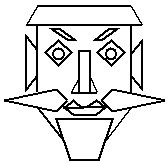 Составитель:   Рыбкина Е.В. , МБОУ СОШ № 5 
г. Камышин Волгоградская область
4-х-угольники
трапеция
Параллелограмм
ромб
Равнобедренная трапеция
Прямоугольная трапеция
прямоугольник
квадрат
В
С
O
А
D
1) AB= CD, BC=AD-противолежащие стороны равны
Если в 4-х-угольнике
 AB= CD, BC=AD, то 
ABCD-параллелограмм
2) <A=<C,  <B=<D- 
противолежащие углы равны
Определение: Параллелограмм-это 4-х угольник,
 у которого противолежащие стороны параллельны
2) Если  в 4-х угольнике
две стороны равны и парал-
лельны, то это-параллел-мм
3) AO=OC, BO=OD-
диагонали точкой пересе-
чения делятся пополам
3) Если  в 4-хугольнике 
AO=OC, BO=OD, то
 ABCD-параллелограмм
A
B
D
C
Определение: Прямоугольник- это параллелограмм ,
 у которого все углы прямые
Все свойства
 параллелограмма
2) AC=BD- 
диагонали равны
Если   в параллелограмме 
ABCD диагонали равны,
 то ABCD- прямоугольник
B
C
А
O
D
1)Все свойства 
параллелограмма
2) AC ┴ BD- диагонали
 пересекаются под прямым
 углом
Если в параллелограмме 
ABCD  AC ┴ BD, то
 ABCD- ромб
Определение: Ромб- это параллелограмм, 
у которого все стороны равны
2) Если диагонали паралле-
лограмма  ABCD являются 
биссектрисами
его углов, то ABCD-ромб
3) Диагонали ромба
 являются  биссектрисами 
 его углов
B
C
A
D
Квадрат – это прямо-
угольник , у которого 
все стороны равны
Все свойства 
параллелограмма,  
прямоугольника и ромба
2) Квадрат- это ромб, 
у которого все углы прямые
B
C
A
D
Определение: Трапеция-это 4-х-угольник, 
у которого две стороны параллельны, а две
 другие не параллельны.
B
C
A
D
Прямоугольная трапеция- 
это трапеция, у которой 
один из углов прямой.
нет
B
C
A
D
<A= <D, <B=<C
 – углы при основаниях
 равны
Если  в трапеции ABCD
 <A= <D, <B=<C , то 
она равнобедренная
Определение: Равнобедренной трапецией называется 
трапеция, у которой боковые стороны равны.
2) AC=BD-диагонали 
равны
2) Если в трапеции ABCD
диагонали равны, то  она
 равнобедренная